Two-Way Balanced Independent Samples ANOVA
Computations
Partitioning the SStotal
The total SS is divided into two sources
Cells or Model SS
Error SS
The model is
Partitioning the SScells
The cells SS is divided into three sources
SSA, representing the main effect of factor A
SSB, representing the main effect of factor B
SSAxB, representing the A x B interaction
These sources will be orthogonal if the design is balanced (equal sample sizes)
They sum to SScells
Otherwise the analysis gets rather complicated.
Gender x Smoking History
Cell n = 10, Y2 = 145,140
Computing Treatment SS
Square and then sum group totals, divide by the number of scores that went into each total, then subtract the CM.
SScells and SSerror
SSerror is then SStotal minus SSCells = 26,115 ‑ 15,405 =
 10,710.
SSgender and SSsmoke
SSSmoke x Gender
SSinteraction = SSCells  SSGender  SSSmoke =

 15,405 ‑ 9,025 ‑ 5,140 = 1,240.
Degrees of Freedom
dftotal = N - 1
dfA = a - 1
dfB = b - 1
dfAxB = (a - 1)(b -1)
dferror = N - ab
Source Table
Simple Main Effects of Gender
SS Gender, never smoked
SS Gender, stopped < 1m
SS  Gender, stopped 1m ‑ 2y
Simple Main Effects of Gender
SS Gender, stopped 2y - 7y

SS Gender stopped 7y ‑ 12 y
Simple Main Effects of Gender
MS = SS / df;      F = MSeffect / MSE
MSE from omnibus model = 119 on 90 df
Interaction Plot
Ability to Detect the Scent
Smoking History
Simple Main Effects of Smoking
SS Smoking history for men 


SS Smoking history for women



Smoking history had a significant simple main effect for women, F(4, 90) = 11.97, p < .001, but not for men, F(4, 90) = 1.43, p =.23.
Multiple Comparisons Involving A Simple Main Effect
Smoking had a significant simple main effect for women.
There are 5 smoking groups.
We could make 10 pairwise comparisons.
Instead, we shall make only 4 comparisons.
We compare each group of ex-smokers with those who never smoked.
Female Ex-Smokersvs. Never Smokers
There is a special procedure to compare each treatment mean with a control group mean (Dunnett).
I’ll use a Bonferroni procedure instead.


The denominator for each t will be:
Obtaining Exact Significance Levels With SPSS
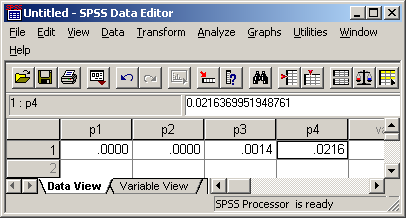 Multiple Comparisons Involving a Main Effect
Usually done only if the main effect is significant and not involved in any significant interaction.
For pedagogical purposes, I shall make pairwise comparisons among the marginal means for smoking.
Here I use Bonferroni, usually I would use REGWQ.
Bonferroni Tests, Main Effect of Smoking
c = 10, so adj. criterion = .05 / 10 = .005.
n’s are 20:   20 scores went into each mean.
Results of Bonferroni Test
Means sharing a superscript do not differ from one another at the .05 level.
Eta-Squared
For the interaction, 

For gender, 

For smoking history,
CI.90 Eta-Squared
Compute the F that would be obtained were all other effects excluded from the model.
For gender,
CI.90 Eta-Squared
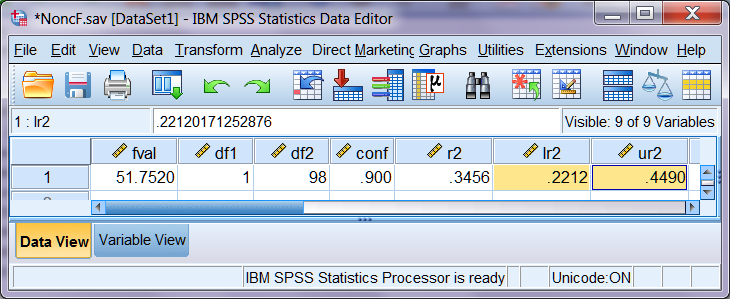 CI-R2-SPSS.zip -- Construct Confidence Interval for R2 from regression analysis
CI.90 Eta-Squared
The confidence interval for the interaction would include 0 even though the interaction was significant.
If we did not remove the effect of gender and smoking history from the error term then the effect of the interaction would no longer be statistically significant (p = .32).
If we wanted the CI to be equivalent to the ANOVA F test, we would use partial 2 and a confidence coefficient of (1 – 2) = .90.
Partial Eta-Squared
Value of η2 can be affected by number and magnitude of other effects in model.
For example, if our data were only from women, SSTotal would not include SSGender and SSInteraction.
This would increase η2.
Partial eta-squared estimates effect if were no other effects in the model.
Partial Eta-Squared
For the interaction, 

For gender, 

For smoking history,
CI.90 on Partial Eta-Squared
If you use the source table F-ratios and df with the NoncF script, it will return confidence intervals on partial eta-squared.
CI.90 on Partial Eta-Squared
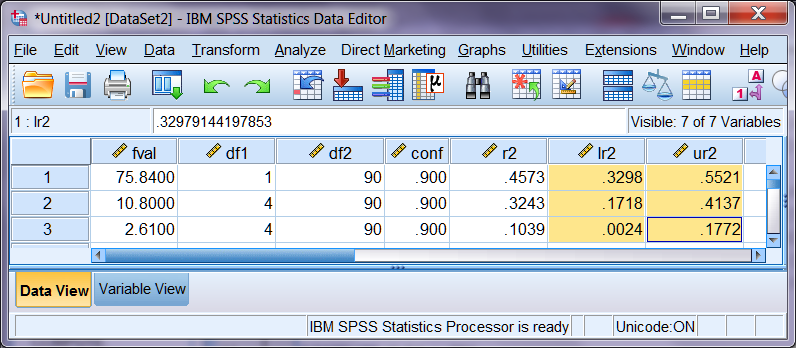 Omega-Squared
For the interaction, 

For gender, 

For smoking history,
Presenting the Results
Participants were given a test of their ability to detect the scent of a chemical thought to have pheromonal properties in humans.  Each participant had been classified into one of five groups based on his or her smoking history.  A 2 x 5, Gender x Smoking History, ANOVA was employed, using a .05 criterion of statistical significance and a MSE of 119 for all effects tested. There were significant main effects of gender, F(1, 90) = 75.84, p < .001, ηp2 = .46, 90% CI [.33, .55], and smoking history, F(4, 90) = 10.80, p < .001, , ηp2 = .33, 90% CI [.17, .41],as well as a significant interaction between gender and smoking history, F(4, 90) = 2.61, p = .041, ηp2 = .10, 90% CI [.002, .18].  As shown in Table 1, women were better able to detect this scent than were men, and smoking reduced ability to detect the scent, with recovery of function being greater the longer the period since the participant had last smoked.
The significant interaction was further investigated with tests of the simple main effect of smoking history.  For the men, the effect of smoking history fell short of statistical significance, F(4, 90) = 1.43, p = .23.  For the women, smoking history had a significant effect on ability to detect the scent, F(4, 90) = 11.97, p < .001.  This significant simple main effect was followed by a set of four contrasts.  Each group of female ex-smokers was compared with the group of women who had never smoked.  The Bonferroni inequality was employed to cap the familywise error rate at .05 for this family of four comparisons.  It was found that the women who had never smoked had a significantly better ability to detect the scent than did women who had quit smoking one month to seven years earlier, but the difference between those who never smoked and those who had stopped smoking more than seven years ago was too small to be statistically significant.
Interaction Plot
Ability to Detect the Scent
Smoking History
Assumptions
Normality within each cell
Homogeneity of variance across cells
Advantages of Factorial ANOVA
Economy -- study the effects of two factors for (almost) the price of one.
Power -- removing from the error term the effects of Factor B and the interaction gives a more powerful test of Factor A.
Interaction -- see if effect of A varies across levels of B.
One-Way ANOVA
Consider the partitioning of the sums of squares illustrated to the right.SSB = 15 and SSE = 85.  Suppose there are two levels of B (an experimental manipulation) and a total of 20 cases.
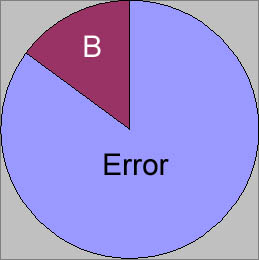 Treatment Not Significant
MSB = 15, MSE = 85/18 = 4.722.  The F(1, 18) = 15/4.72 = 3.176, p = .092.  Woe to us, the effect of our experimental treatment has fallen short of statistical significance.
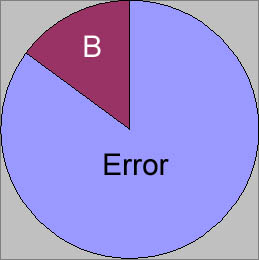 Sex Not Included in the Model
Now suppose that the subjects here consist of both men and women and that the sexes differ on the dependent variable.
Since sex is not included in the model, variance due to sex is error variance, as is variance due to any interaction between sex and the experimental treatment.
Add Sex to the Model
Let us see what happens if we include sex and the interaction in the model.  SSSex = 25, SSB = 15, SSSex*B = 10, and SSE = 50.  Notice that the SSE has been reduced by removing from it the effects of sex and the interaction.
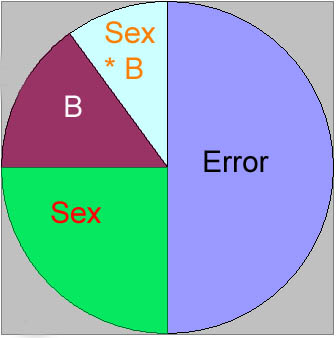 Enhancement of Power
The MSB is still 15, but the MSE is now 50/16 = 3.125 and the F(1, 16) = 15/3.125 = 4.80, p = .044.  Notice that excluding the variance due to sex and the interaction has reduced the error variance enough that now the main effect of the experimental treatment is significant.
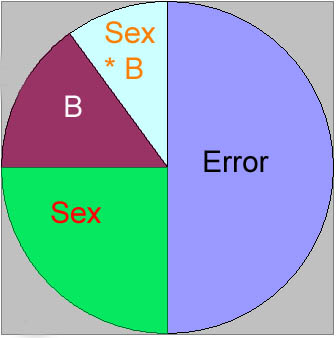